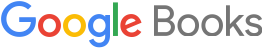 当事者間衡平価値 equity as between the partners
Ngram Viewer
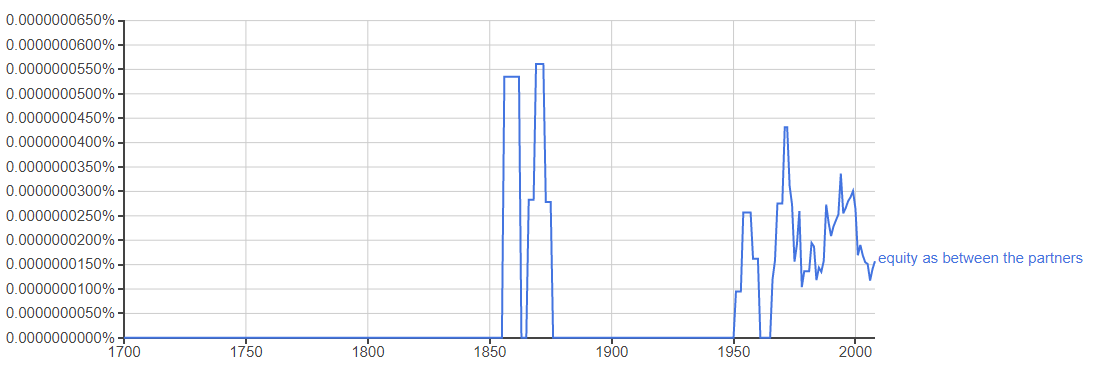 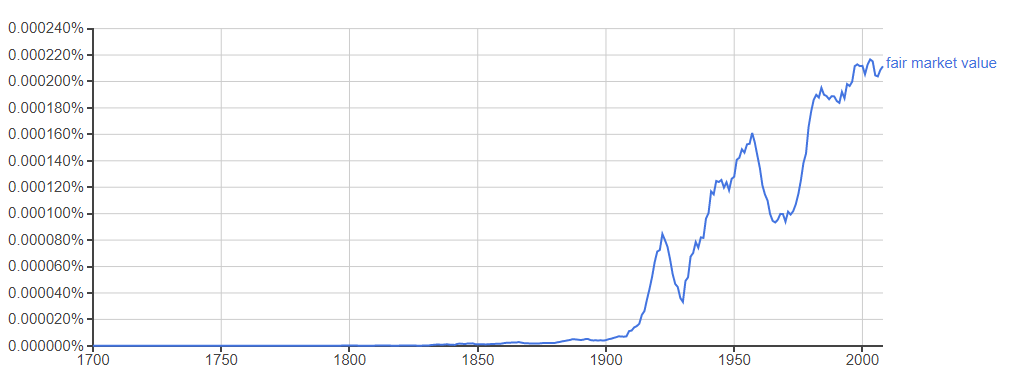 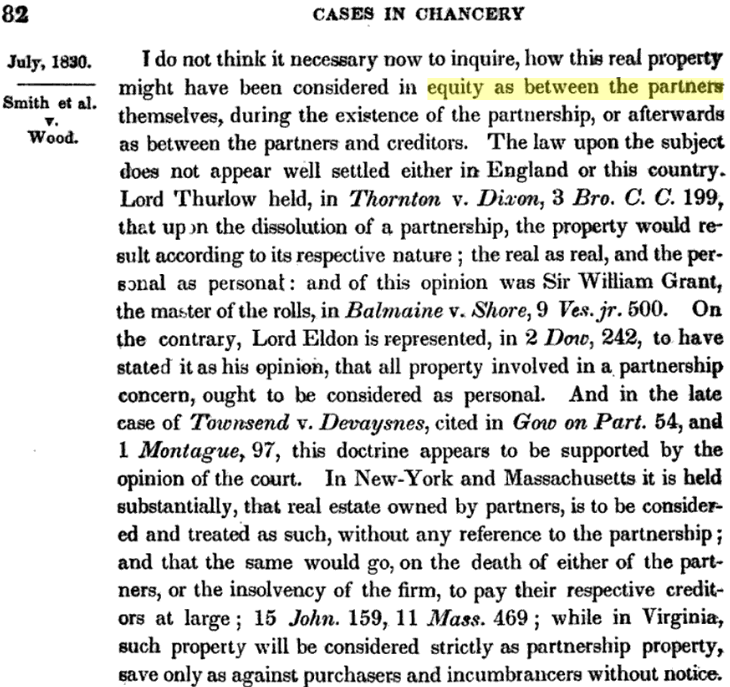 New Jersey Equity Reports, Volume 1By New Jersey. Court of Chancery